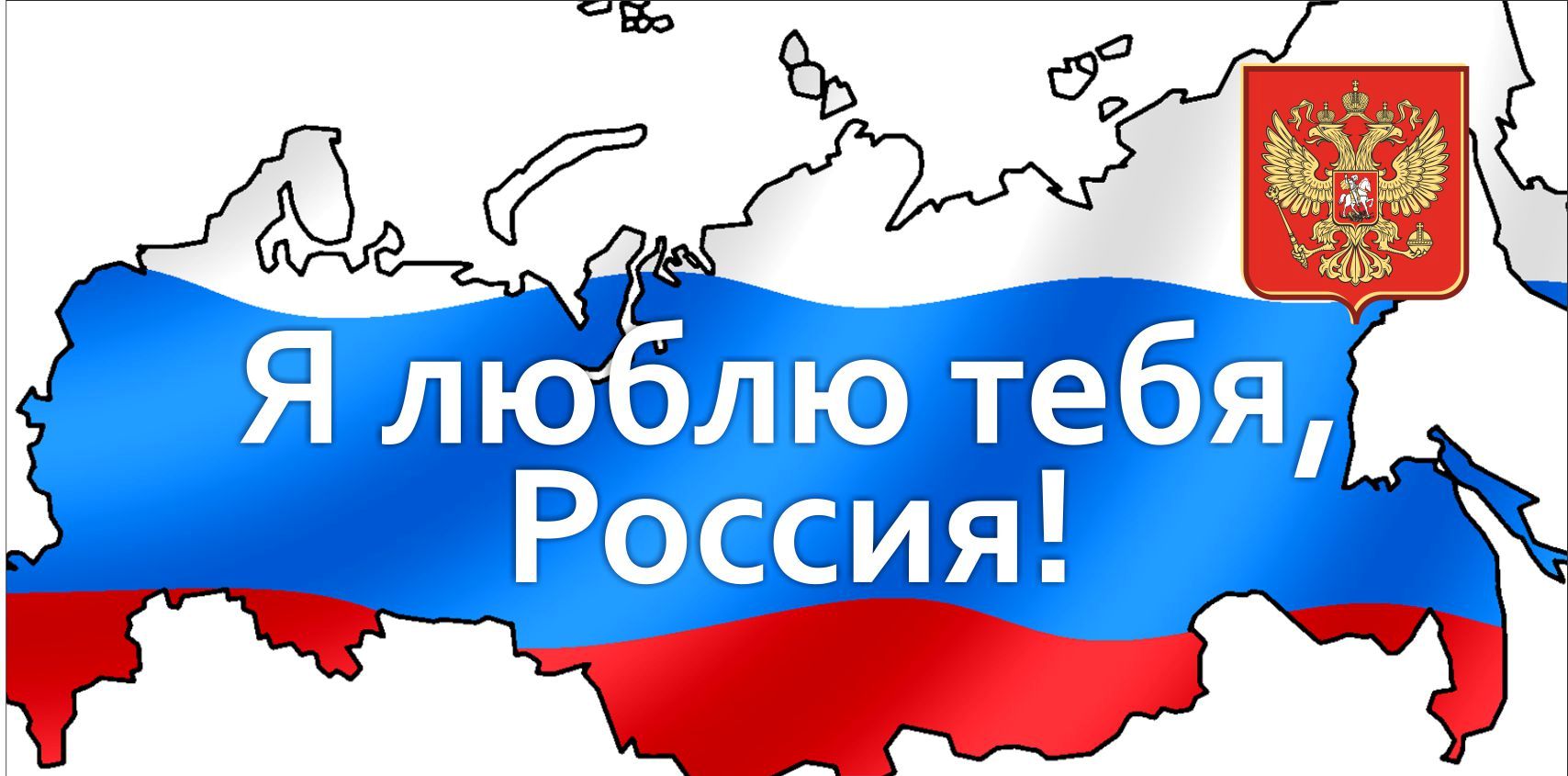 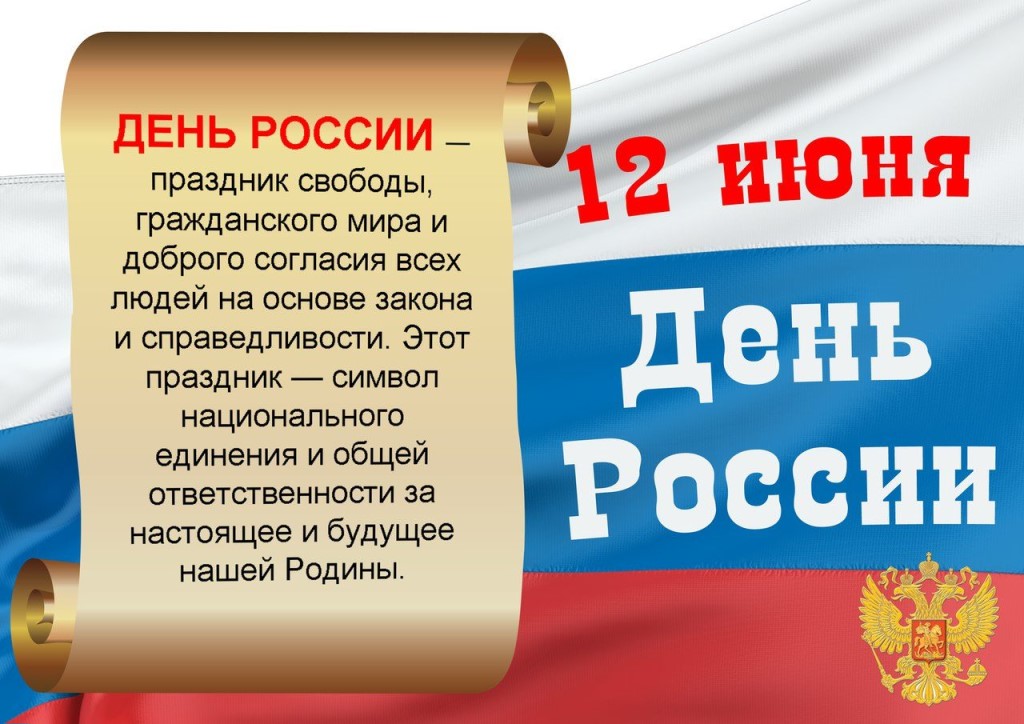 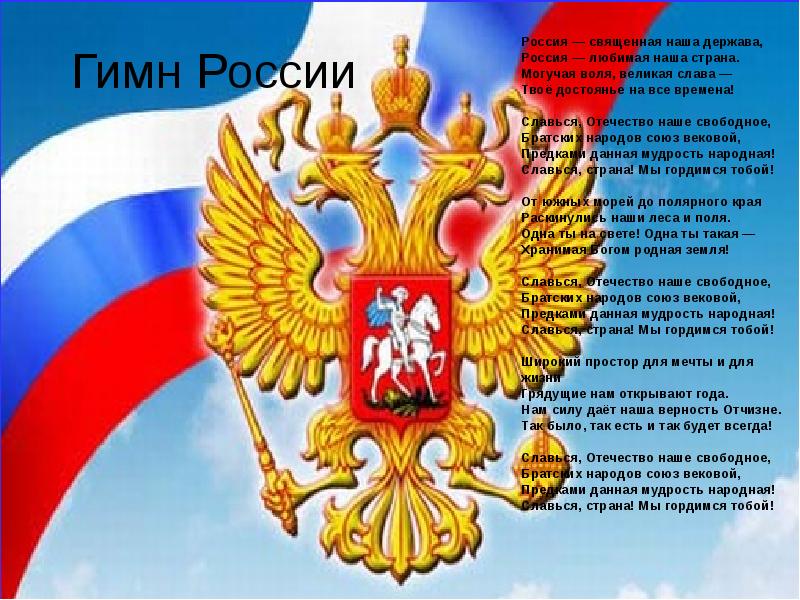 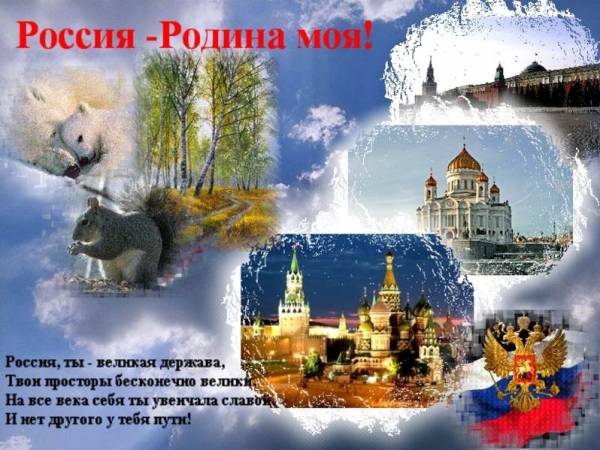 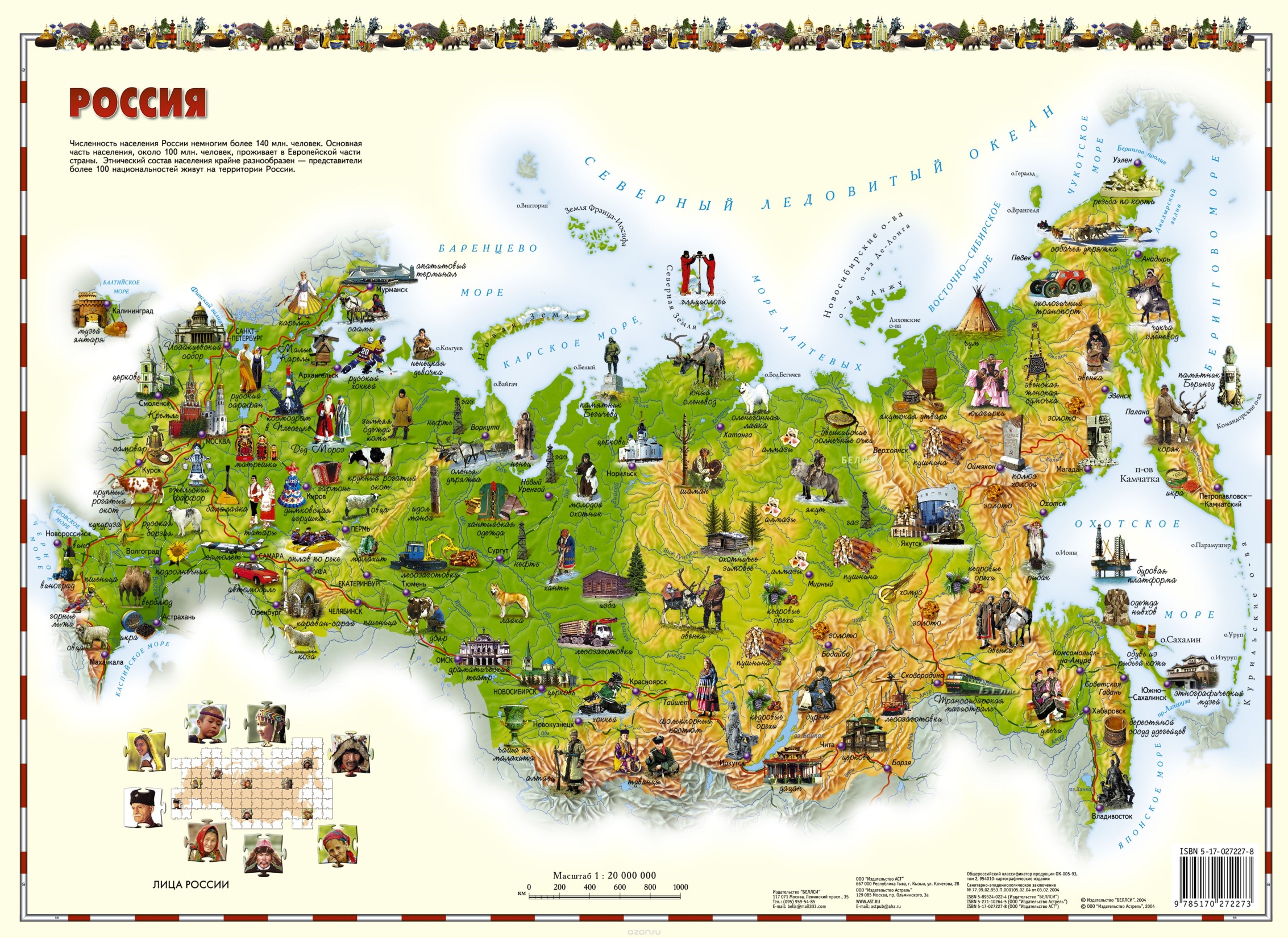 ПРИРОДА РОССИИ
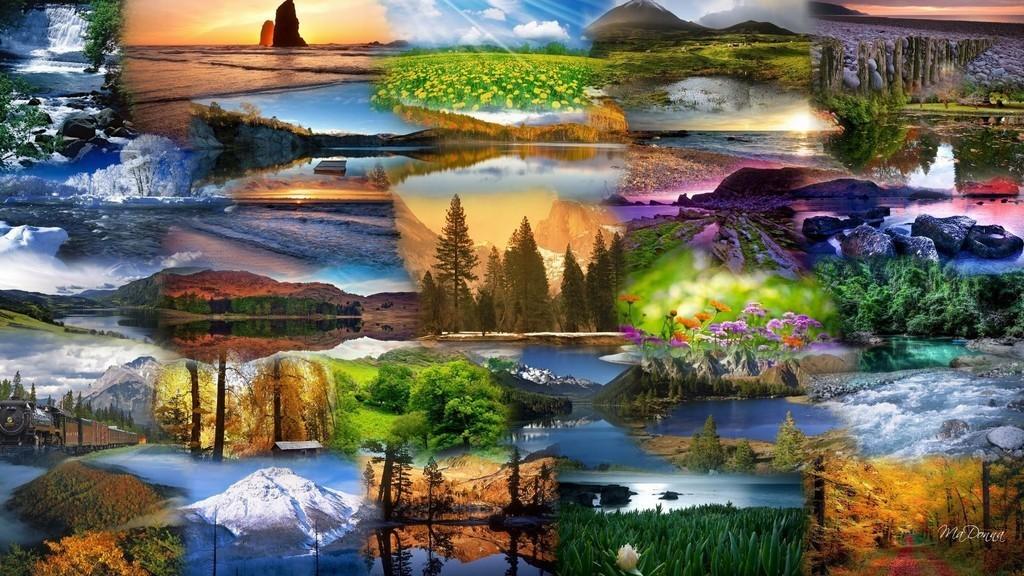 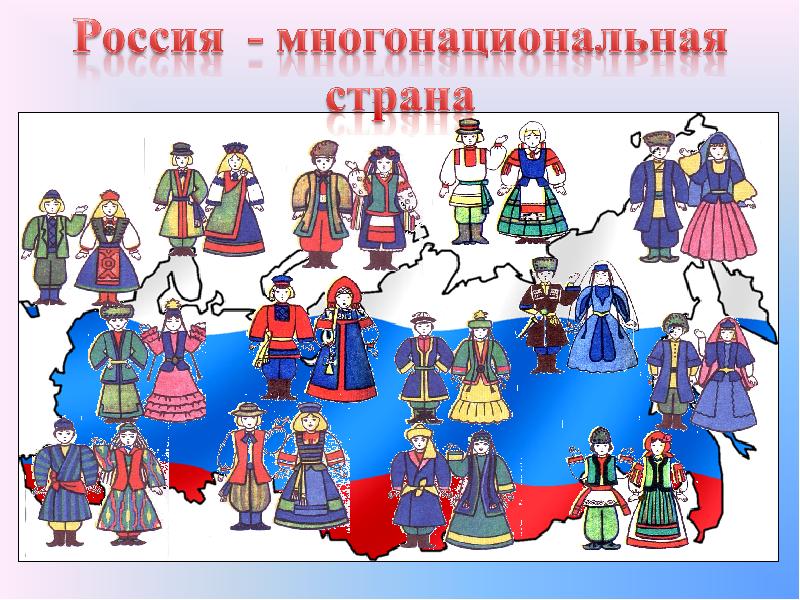 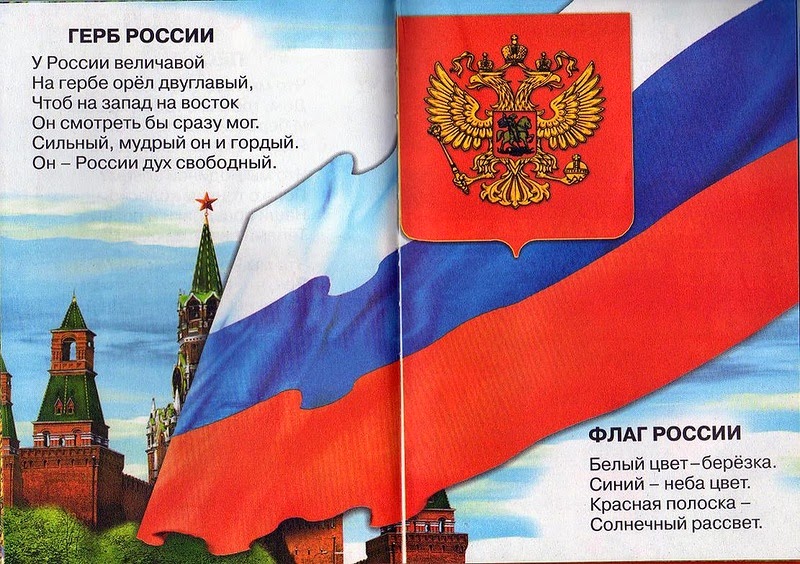 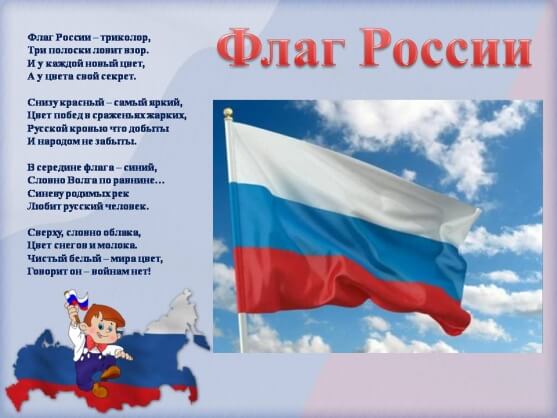 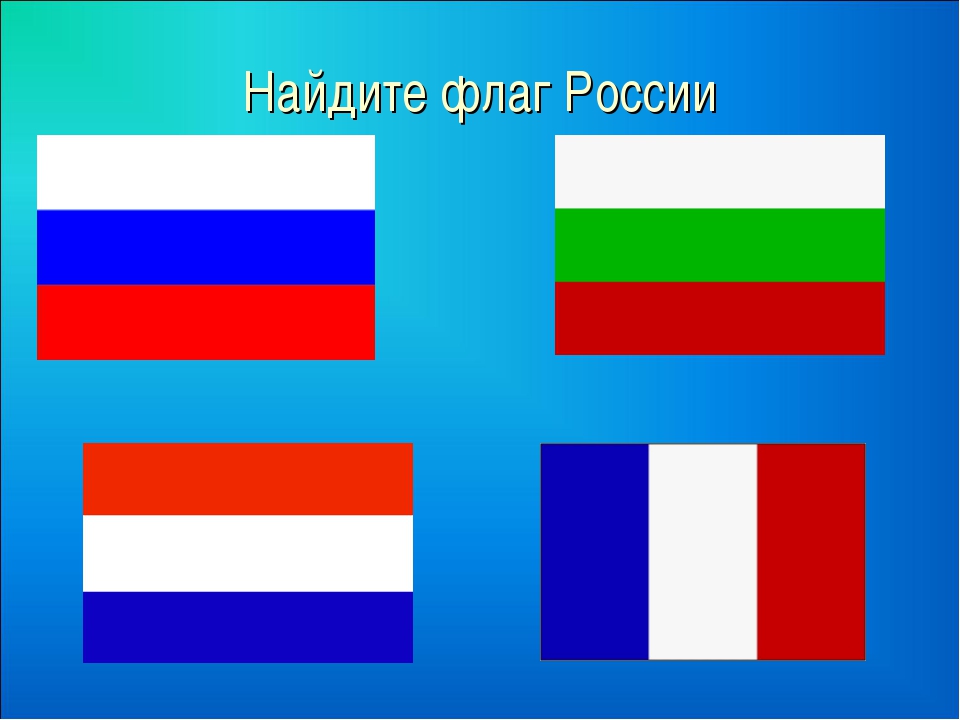 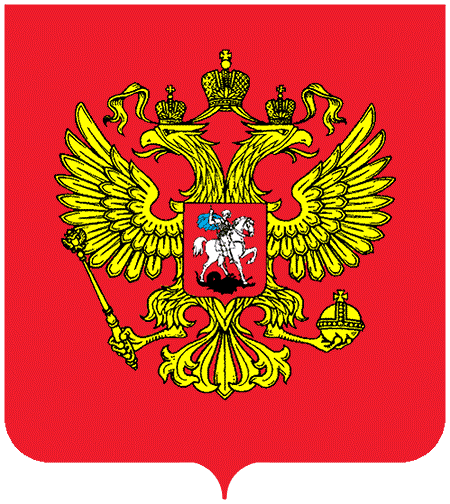 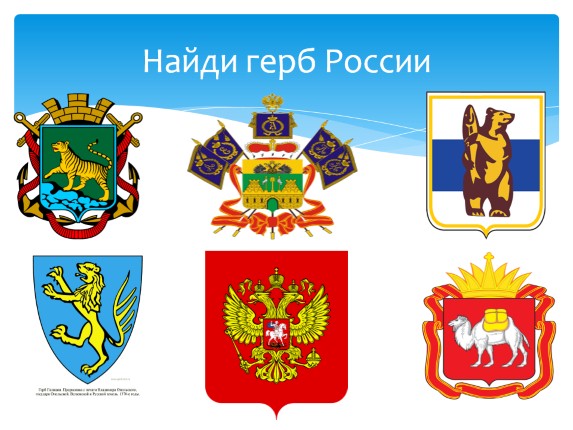 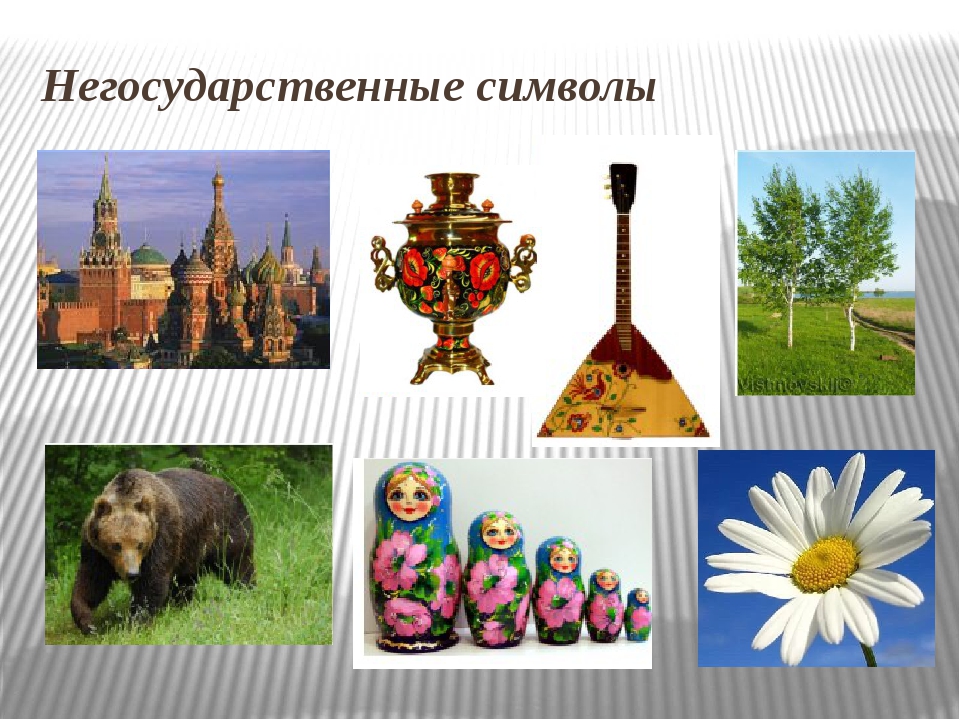 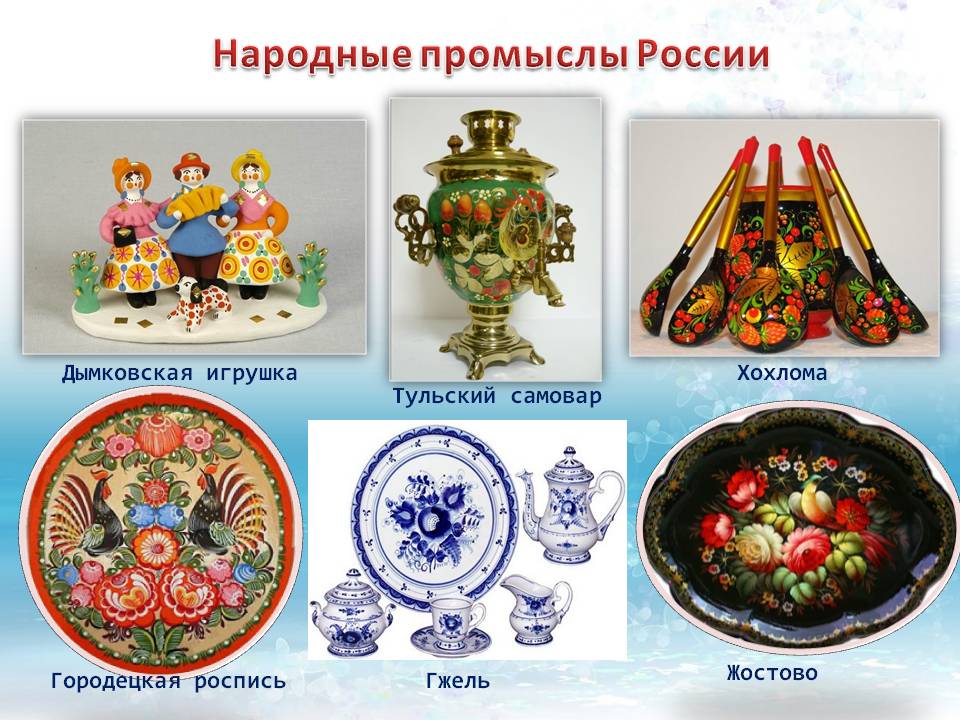 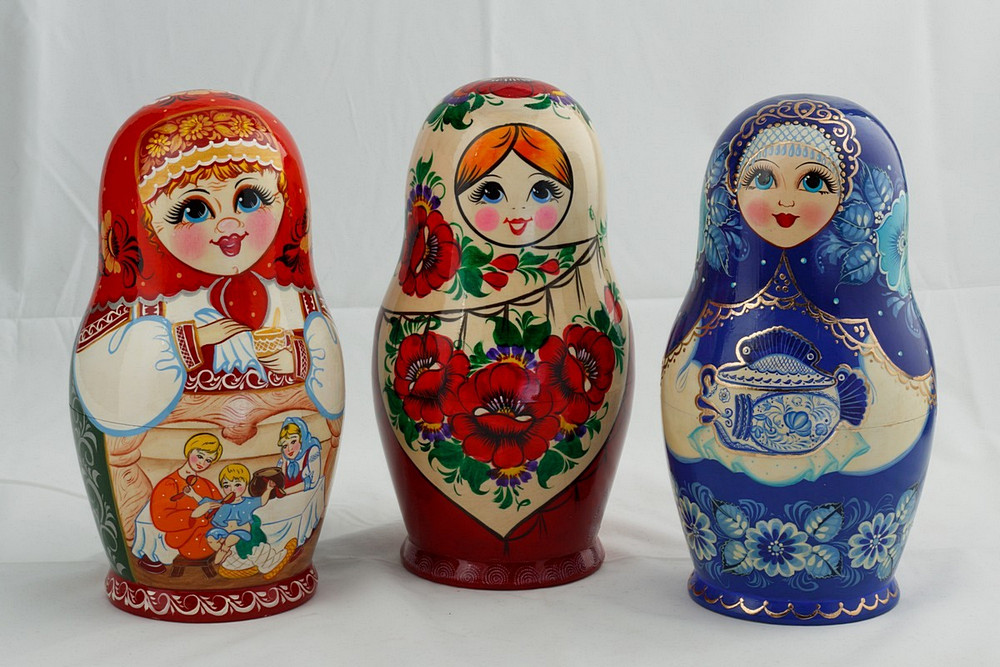 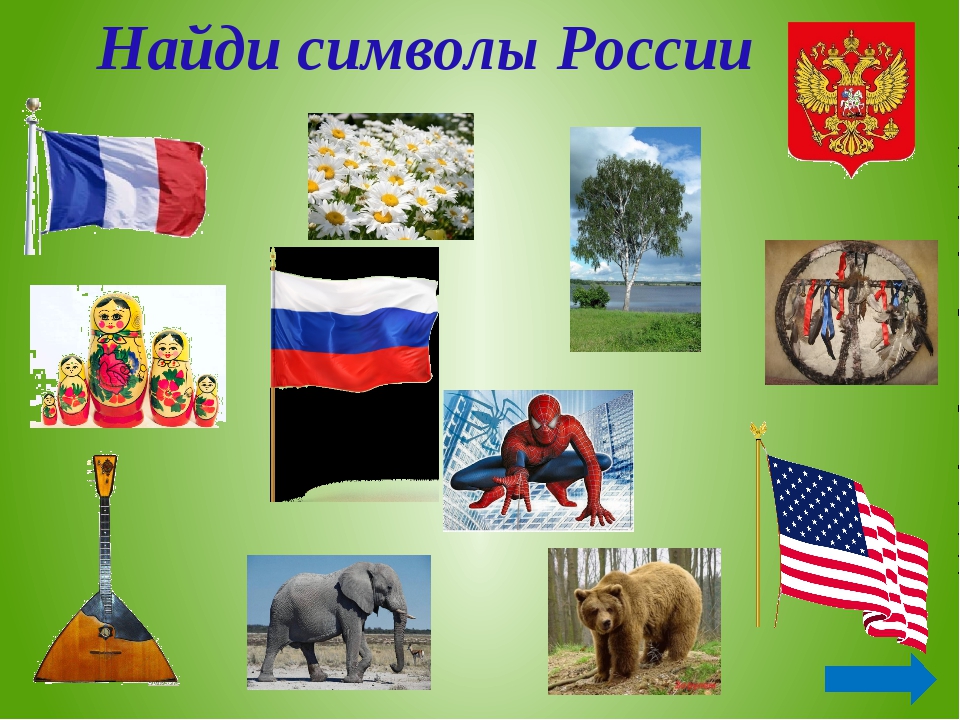 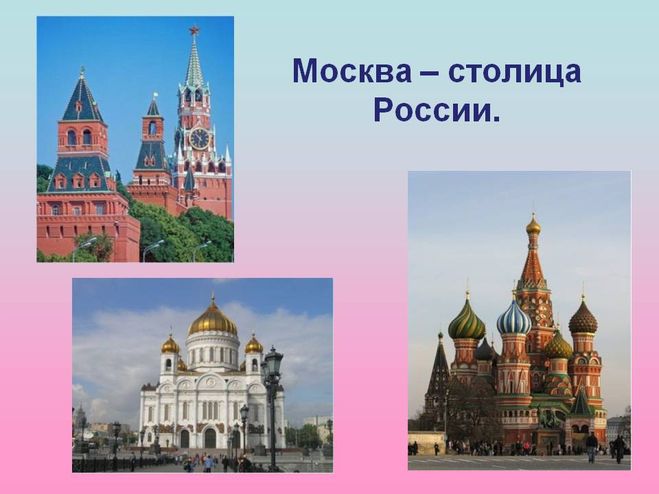 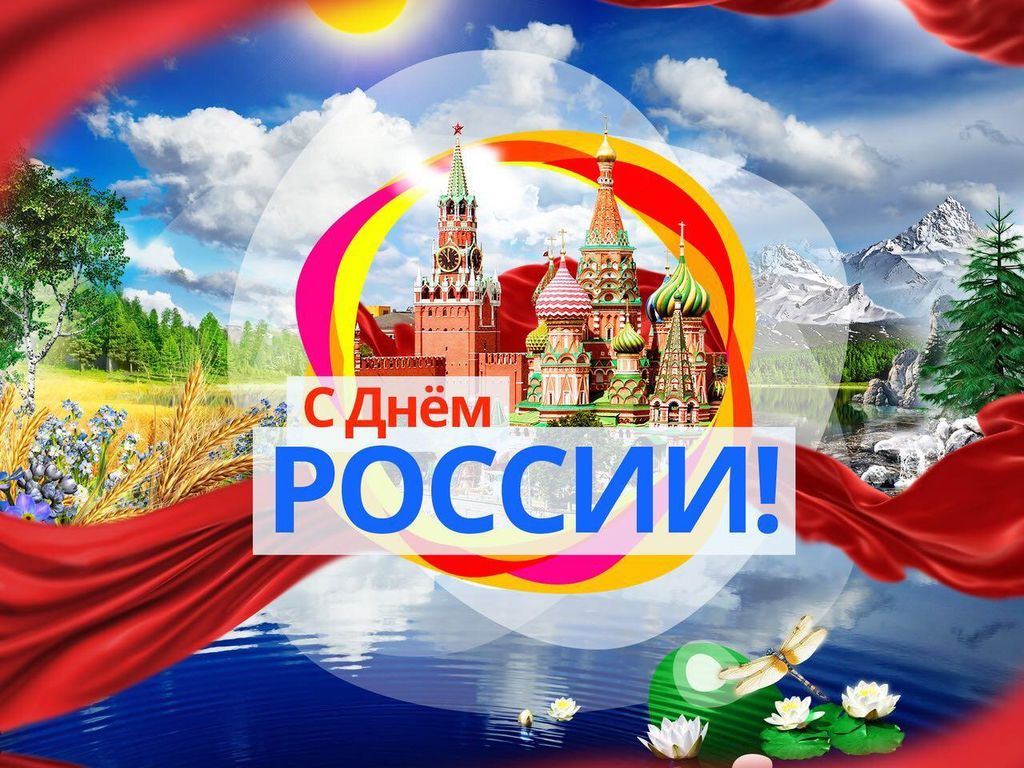 Спасибо за внимание!
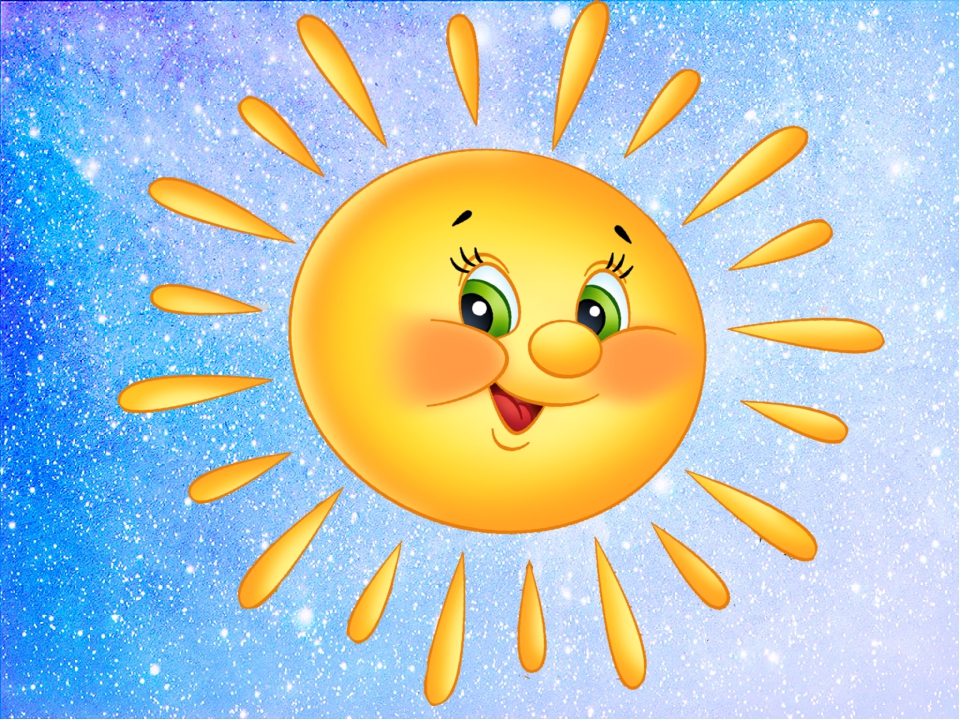